Algebra
10-sinf
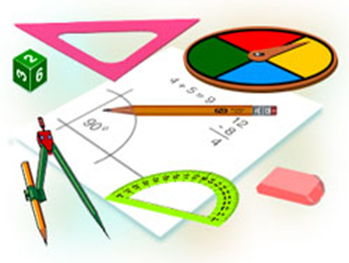 Mavzu:
Misollar yechish
Mustaqil bajarish uchun berilgan mashqlarni tekshirish
92-mashq.    Eskirishi natijasida avtomashina narxi t yildan so‘ng V(t)=25000−3000t  yevro qonuniyat bilan aniqlanadi.
a) V(0) qiymatni toping. Bu qiymat ma’nosini tushuntiring;
b) V(3) qiymatni toping. Bu qiymat ma’nosini tushuntiring;
c) V(t) =10000 qiymatga necha yildan so‘ng erishiladi?
Yechish
Mustaqil bajarish uchun berilgan mashqlarni tekshirish
93-mashq.  AQShda elektr montajchi chaqirilgani uchun $60 va har   	bir soat uchun $45 xizmat haqqini oladi.
Yechish
a)
Misollar yechish
Yechish
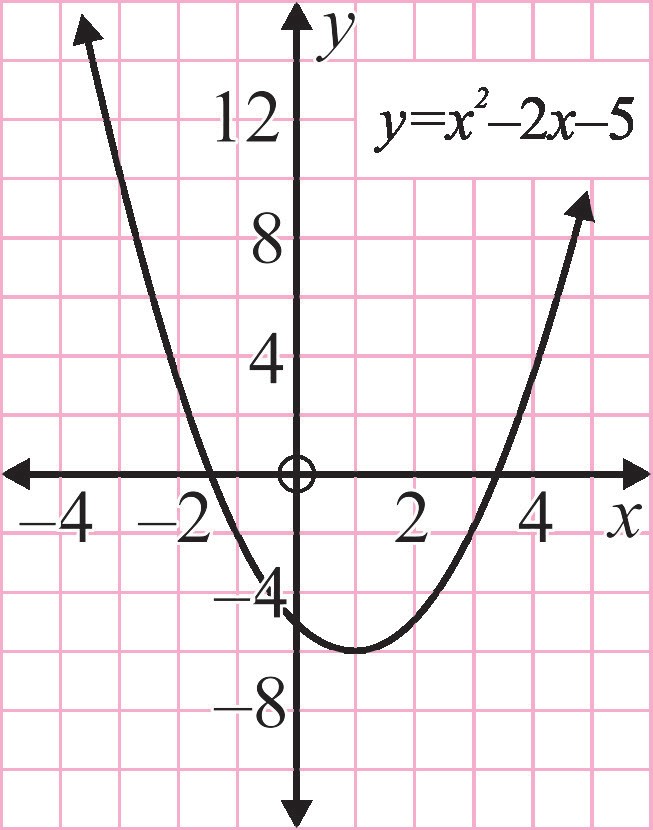 Funksiyaning bir nechta nuqtadagi qiymatini topib, jadvalni tuzamiz:
Misollar yechish
2-misol.    Rasmdagi parabolaning simmetriya o‘qini toping.
Yechish
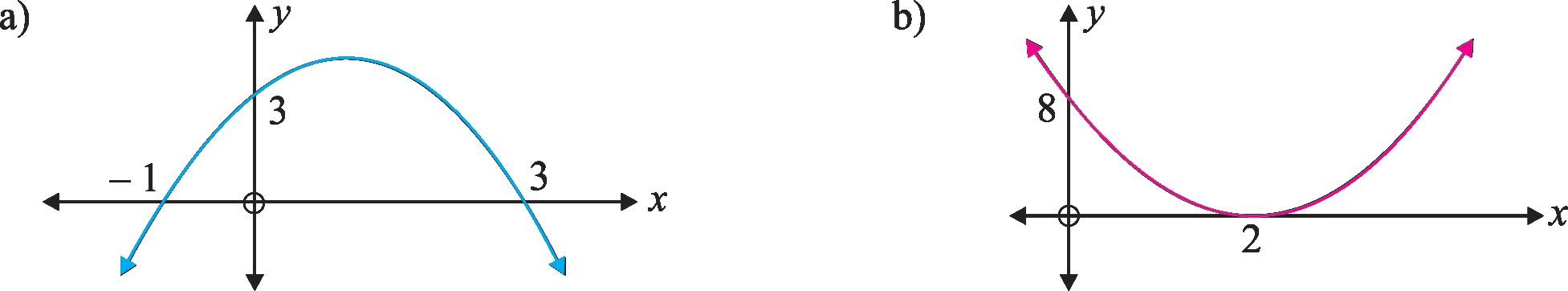 Misollar yechish
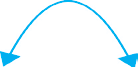 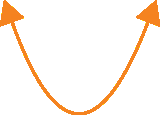 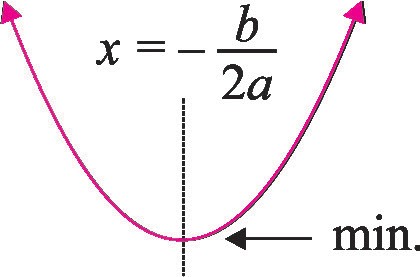 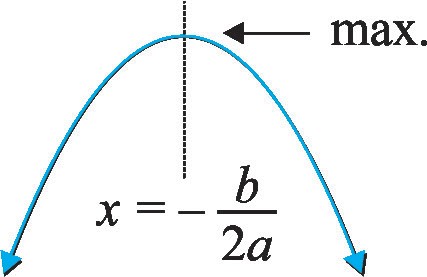 Misollar yechish
Yechish
Misollar yechish
5-misol.  
Berilgan parabolaga qarab kvadrat funksiya formulasini yozing:
Yechish
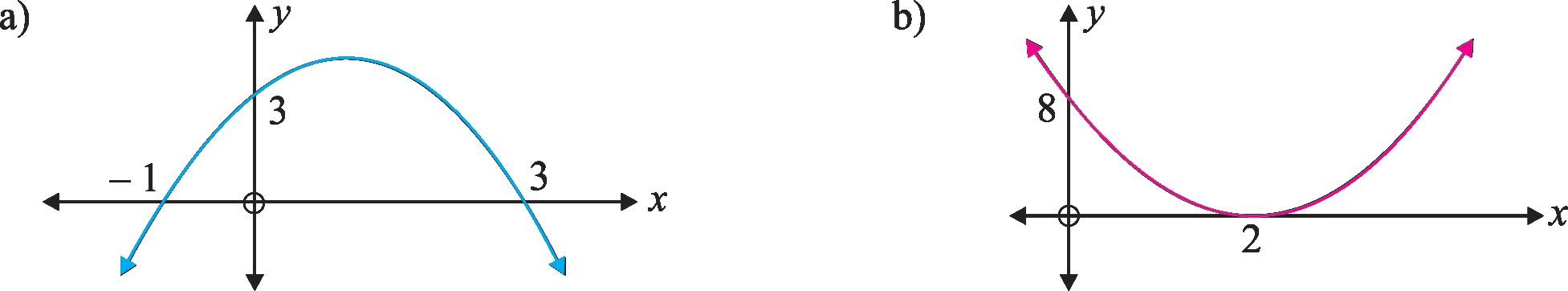 a<0  x = 0 da y =3 shartdan a ni topamiz.
Misollar yechish
95-mashq.     Quyidagilardan qaysi biri kvadrat funksiya bo‘ladi:
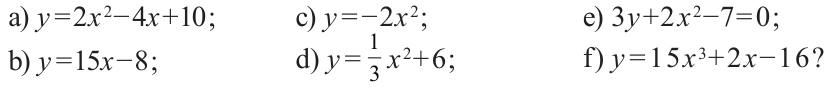 Yechish
Mustaqil yechish uchun topshiriqlar
Darslik II qismining 17-sahifasidagi  96-97-mashqning a),b)-tartibli misollarini yechish
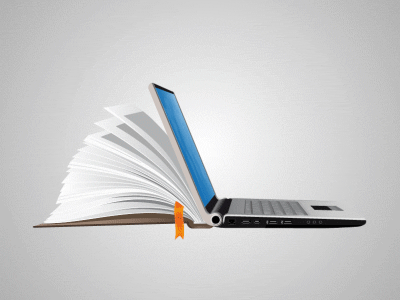